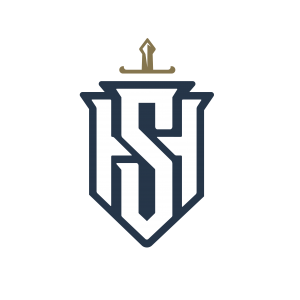 Vasa Cup
20-21 nov, TEAM 12
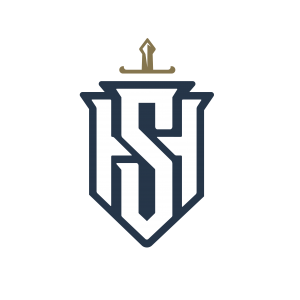 Introduktion av ”core team” som arbetat med Vasa Cup
Linda Nilsson –cup ansvarig 070-2406902
Sandra Högman – kiosk/lotteri/hamburgeri schema
Linda Almqvist – sekreteriat/sarg
Jonas Backlund – lagvärdar
Kristoffer Eklund – spons/lotteri
Magnus Jonsson – spons/lotteri
Weronica Gullback - lagledare
Deltagande lag
Vad kommer hända under cupen?
Agenda
AgendaAgenda
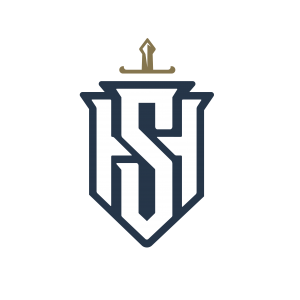 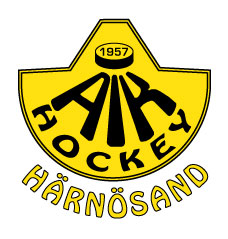 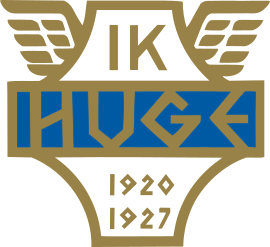 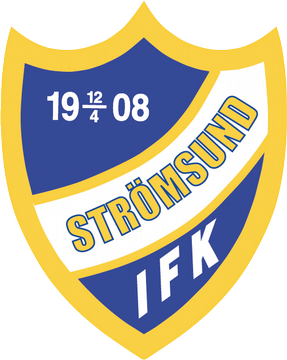 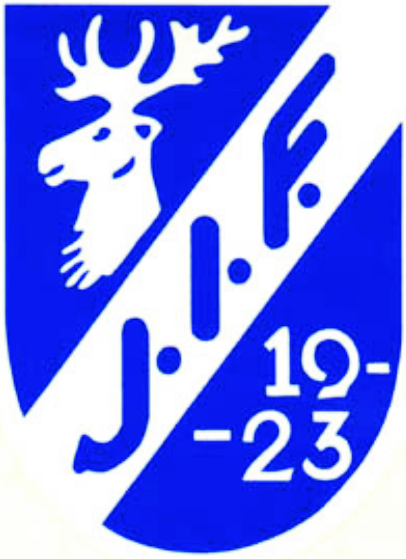 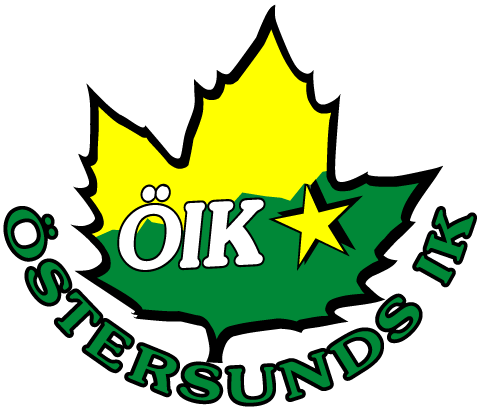 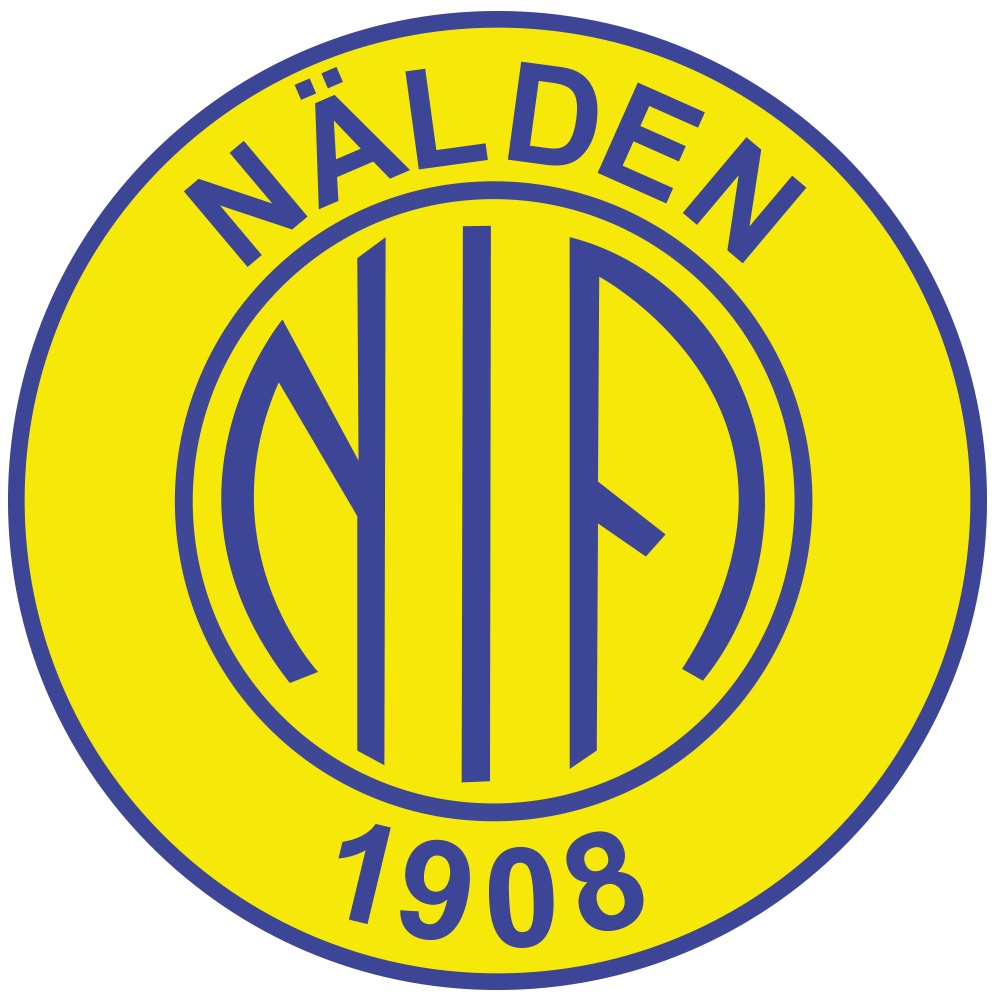 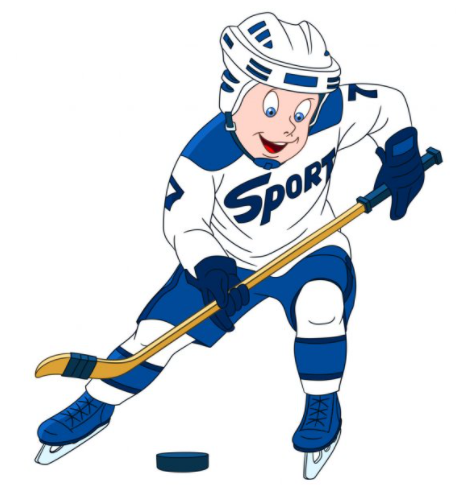 Vi hoppas att ni och alla spelare kommer att ha en riktigt rolig och minnesvärd dag under Vasa Cup. Ett led i att det ska bli en positiv upplevelse för spelarna är att vi som     ledare och föräldrar som stöttar dem och fyller på deras ”må bra konto” och uppträder som förebilder för våra barn i och runt matcherna.
 
Vi vill därför uppmana er:
Att heja på era barn i med och motgång
Att som förälder inte coacha era barn från rinkside
Att stötta våra domare i deras svåra och viktiga roll som matchledare
Att uppträda juste mot motståndarnas spelare, ledare och föräldrar 

Glöm inte, barnen spelar ishockey för att det är roligt och utvecklande!

Vi hoppas med detta att alla ska få en riktigt härlig och minnesvärd dag
CONFIDENTIAL
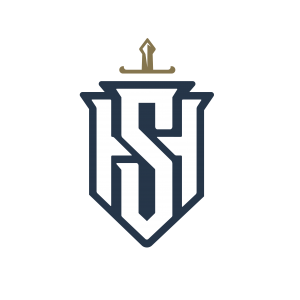 Kioskpass, hamburgergrillning/försäljning
Lagvärd
Lotteri, fiskdamm, puckkastning
Grovstädning läktare och hall
Sjukvårdare

Arbetsschema, lagvärdsinfo och spelprogram kommer läggas ut på Laget måndag 15e nov.
Att göra
AgendaAgenda
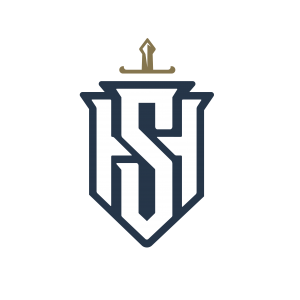 Lunch/Middag – Etage
Meddela Linda om ni önskar lunch alt middagsbiljett någon av dagarna.
Timrå IK-Oskarshamn
Meddela Linda senast måndag15e nov om ni önskar extra biljett för att följa med och se Timrå matchen. Pris 80kr/biljett

Linda mobil: 070-2406902
Möjlighet
AgendaAgenda
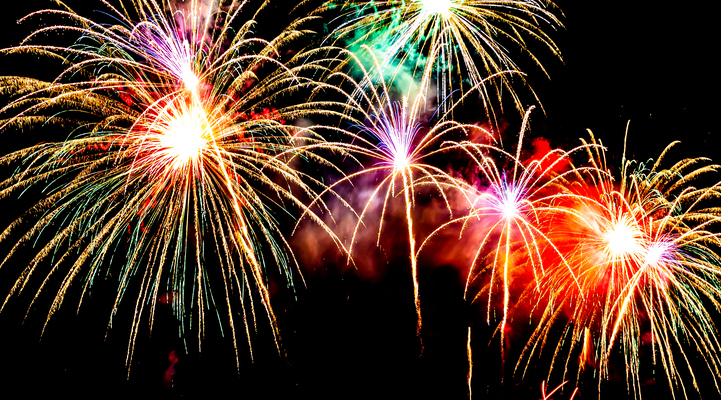 Tillsammans skapar vi en magiskt rolig cup för alla deltagare!
CONFIDENTIAL